Warm Up 	3/10/17
Why are bacteria considered extremophiles? 
Describe 2 environments bacteria can survive in which other organisms cannot. 

What is the difference between a prokaryotic organism and a eukaryotic organism? 
Name one example of a prokaryote and one example of a eukaryote



Objectives: 8.L.1.1
-TSW understand the basic characteristics of bacteria and viruses.
Essential Questions: 
-How do bacteria multiply? 
-What are the basic characteristics of a virus?
Warm Up 				3/3/2015
Directions: Write and answer the following questions in your notebook. 
Answer the following questions on your test: 
1.  What is a mutagen and provide one example.
2.  Which organelle is responsible for cellular respiration? 
3.  Which organelles are responsible for protein synthesis?

Objectives: 8.L.5.1 and 8.L.1.1
-TSW review the Unit 1E Assessment.
-TSW understand the structure and characteristics of bacteria.
Essential Question: 
-What are the basic characteristics of bacteria and where can they be found?
Warm Up 				March 4, 2015
Directions: Read passage 1 then answer the 3 questions below.  Glue the passage into your notebook. 
Which statement best describes snottites?
Based on this passage,  which conclusion about snottites is most likely to be correct? 
What is the main idea of this passage? 

Objectives: 8.L.1.1
-TSWU the basic characteristics and structure of bacteria. 
Essential Question:
-How are bacteria capable of surviving extreme conditions?
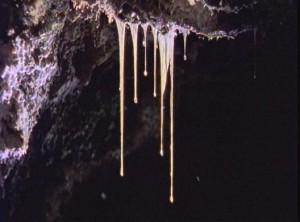 ReLooP: Warm Up  3/1/16
What is the difference between a prokaryotic organism and a eukaryotic organism? 
Name one example of a prokaryote and one example of a eukaryote.

Objectives:  8.L.1.1
-TSW understand the basic characteristics and structures of bacteria. 

Essential Questions: 
-What are bacteria?
-Why are bacteria so versatile? 
-How do bacteria reproduce?
Discussion Points  Pair Share
1.   What are microorganisms? 



2.  Can microorganisms be good and/or bad? Explain…
DISCUSSION POINTS
1.   What are microorganisms? 

Parasites

2.  Can microorganisms be good and/or bad? Explain…
Infectious Diseases Unit  Item # 48
Essential Standard 8.L1.1
Summarize the basic characteristics of viruses, bacteria, fungi, and parasites – relating to the spread, treatment and prevention of disease.
                Essential Questions
	What is a pathogen???
     How can different pathogens be      characterized? viruses, bacteria, fungi, and parasites 
     How do infectious diseases spread?
Pathogens
A pathogen is something that causes disease. 
There are several different types of pathogens that can cause disease, including bacteria, viruses, protozoa, fungi, and helminths. 

Because of their size, scientists commonly call these small living things microorganisms.

Not all microorganisms are pathogens. Most microorganisms, except for viruses, share the same basic needs as all living things. They all need nutrients, water, food, and a favorable temperature.
When we think of infectious diseases, we typically think of bacteria, which are small single-celled prokaryotes that sometimes grow in or on human tissue and cause disease. 
Bacterial infections are responsible for diseases like Streptococcus infections in the throat and Staphylococcus infections on the skin.

Pathogens video clip
The Spread of Lyme Disease video clip
Viruses, which are not considered living things, are also responsible for many infectious diseases when they grow and multiply.
When viruses enter the cells of a host, like a person or an animal, they make copies of themselves that spread to other cells. They damage or kill the cells they enter, causing illness and even death.
Misconception
Students may think that all bacteria and microorganisms (a.k.a. “germs”) are disease-causing. In fact, we rely on many microorganisms for health and important human activities.
Other infectious diseases
can be caused by protozoa, fungi, and helminths.
Protozoa are single-celled eukaryotes,
 fungi are multicellular heterotrophs, 
helminths are commonly known as parasitic worms. 
All three of these types of infectious agents can usually survive outside the human body. However, if they establish a presence in a human host, they can take over the body’s systems and cause disease.
How Do Infectious Diseases Spread from One Organism to Another?

One of the most common ways that diseases are spread is through bodily fluids
through contaminated food or water
 In 2006, the E. coli bacteria was found in packaged spinach. Hundreds of people across the United States became sick, and three people died. This outbreak was so serious because the spinach had already been distributed across the country before the bacteria was discovered. 
A third way diseases can spread is through vectors.
What’s a Vector?
A vector is any organism that can transmit a disease from one animal or plant to another. Sometimes vectors transmit diseases to humans. Ticks, for example, are a vector because they can spread Lyme disease, which is caused by bacteria that live in deer ticks, from animals to humans.
An epidemic occurs when an infectious disease spreads to many people in one particular geographic area, in excess of the number of cases that might usually be expected. 
A pandemic occurs when an infectious disease spreads to millions of people around the world.



Pathogens and Disease Transmission video clip
How Do Infectious Diseases Spread?
unsanitary conditions 
areas where a clean water supply is unavailable
infectious agents such as bacteria can proliferate in the environment. When humans interact with the environment, these infectious agents can spread to humans.
through contact with sick people or vectors.

Biological vectors video clip
Water and Sewer Systems video clip
Infectious Disease Reading
Infectious diseases can spread from person to person because the bacterium, virus, or helminth reproduces in a host and can be spread to others. 
When a person contracts cholera, for example, the cholera bacterium reproduces in the digestive system of the host. When the host defecates, the cholera bacterium is released into the environment. If a cholera bacterium enters a waterway and is then ingested by another person, that person can contract the disease.
This is different from other diseases, such as genetic or autoimmune diseases. In genetic diseases such as cystic fibrosis, the genome, or genetic makeup, of the host is mutated but there is no infectious agent. Because a genome cannot be spread from person to person, it is not contagious. 


The Spread of MRSA video clip
---BACTERIA---Notebook Item
What is the smallest living thing?
Bacterium
the smallest living thing
Single one = bacterium
Many = bacteria
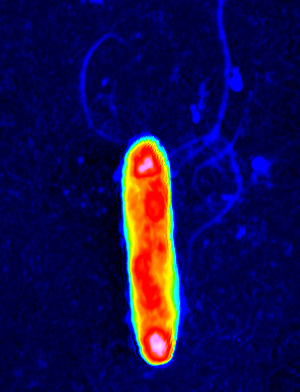 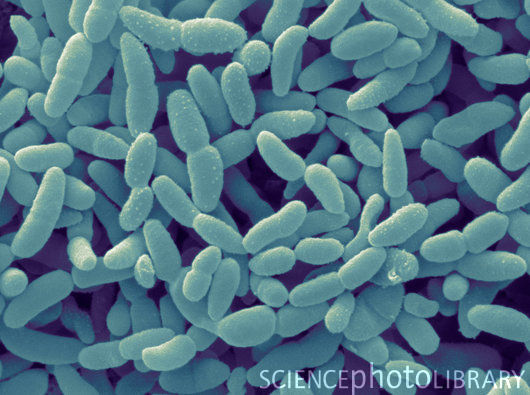 Earth has millions of types of bacteria!
Bacteria typically  come in 3 shapes:
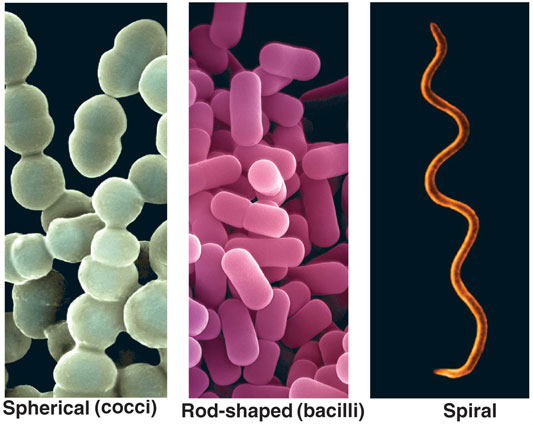 UNICELLULAR
Bacteria are single-celled organisms without a nucleus that are smaller than our body’s cells.
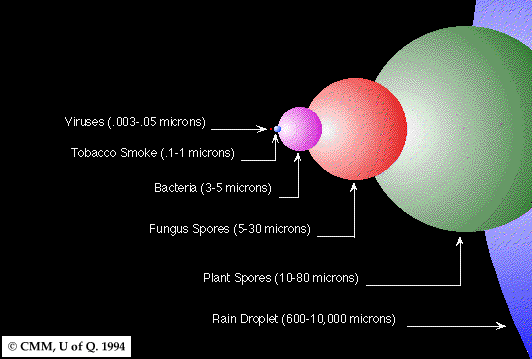 How much smaller?
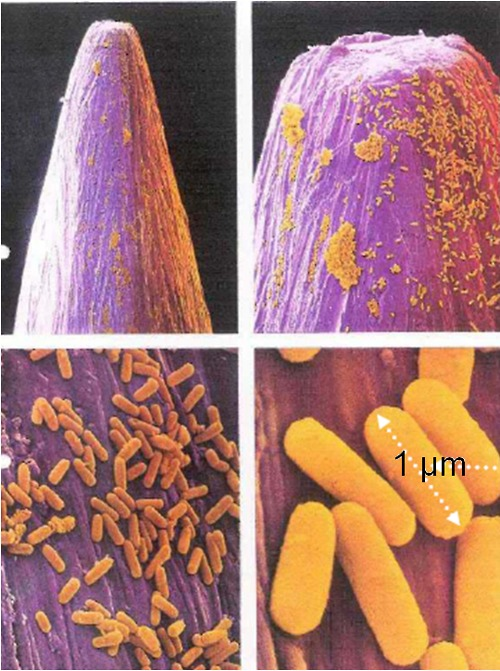 HeadofPin
.
Bacteria are the most primitive life on our planet…
They’ve existed on Earth for BILLIONS of years!
Fossils 
Stromatolites are structures created by photosynthetic bacteria (prokaryotes). These rounded, bulbous shapes are usually less than 1 meter across and contain fine layering. 
Photosynthetic bacteria (CYANOBACTERIA=BLUE GREEN ALGAE) live on thin mats in shallow water. As they become covered in clay and particles, these bacteria move upwards toward the light they require. This movement leaves behind dead layers, much in the same way that trees leave behind inner wood as they grow. Stromatolites are recognizable because of the “tree ring” structure that records the movement of bacteria. 
The earliest known fossils of stromatolites are dated at 3.45 BYA, and come from Western Australia. Ironically, the highly-saline bays of Western Australia are one of the few places in the world today where living stromatolites exist.
http://www.youtube.com/watch?v=DvZBjt_O58I
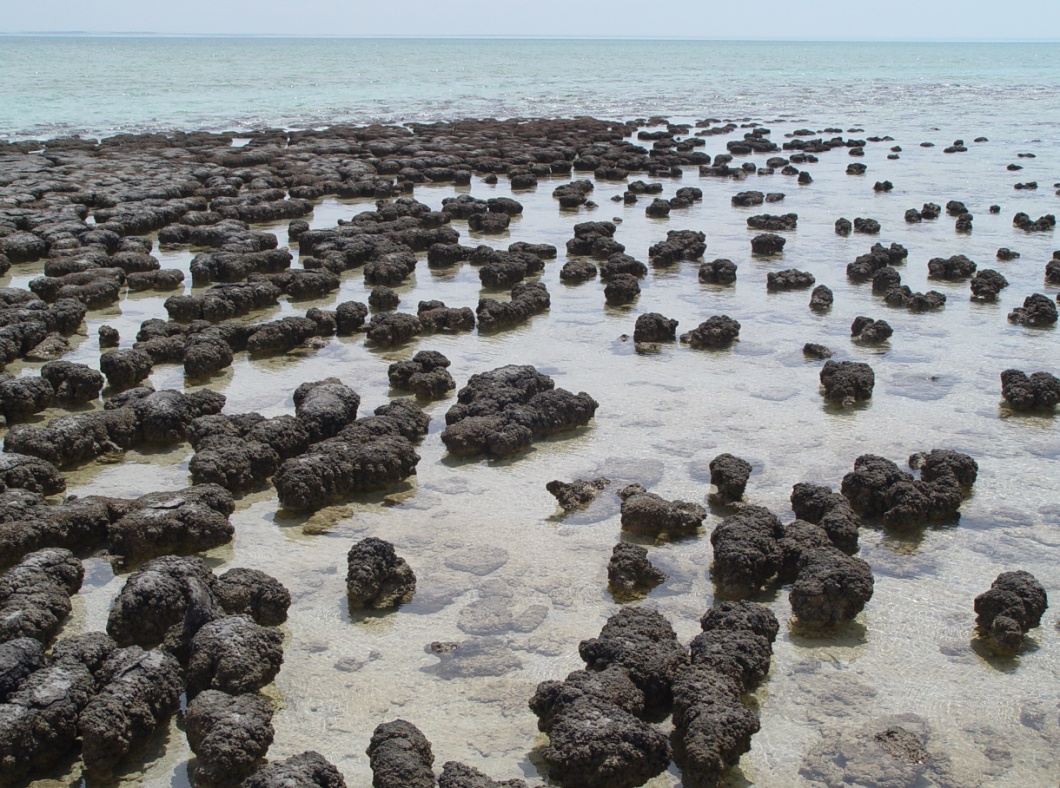 Examples of life in
Precambrian times.
Bacteria are so primitive that they don’t have a nucleus.
A bacterium’s DNA just floats around the cytoplasm.
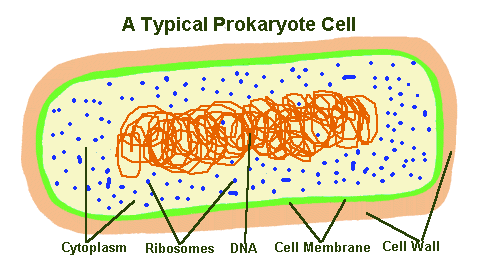 A BACTERIUM CELL with no nucleus is known as PROKARYOTIC
A bacterium’s DNA just floats loosely around the cytoplasm.
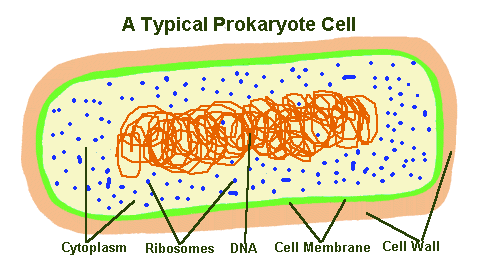 We & other complex plants & animals have nuclei to protect our intricate DNA!
Advanced complex life = eukaryotic cells
Primitive simple life = prokaryotic cells
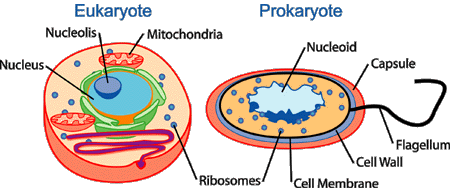 Bacteria never developed, they stayed simple.
Advanced complex life = eukaryotic cells
Primitive simple life = prokaryotic cells
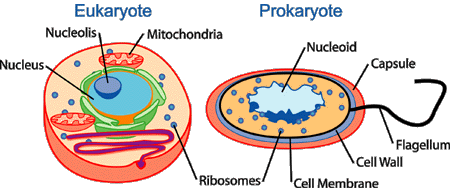 Bacteria:
Bacteria are so simple, they can live in extreme conditions.
How extreme?
Cyanobacteria live in all types of water conditions--polluted & otherwise.
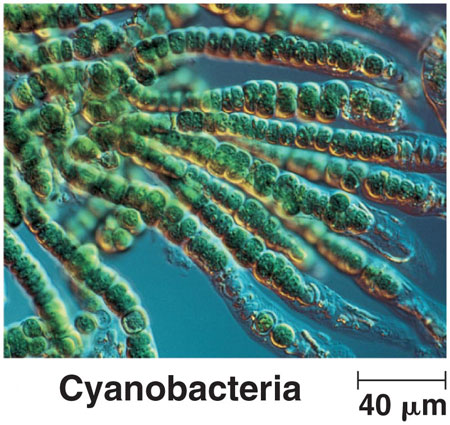 Cyanobacteria live in all types of water conditions--polluted & otherwise.
They are the smallest phytoplankton.
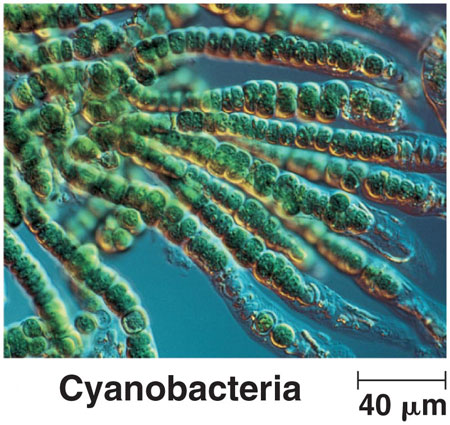 Snottite bacteria in total darkness in acid caves…
They are found hanging from the walls and ceilings of toxic sulphur caves (most notably Cueva de Villa Luz in Tabasco, Mexico).
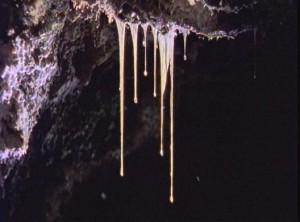 Chemosynthetic bacteria live under great ocean pressure in toxic gas!
Recently discovered in 1977, hydrothermal vents, also known as "black smokers", revolutionized our understanding of life. Until the discovery of these vent systems, all known ecosystems on Earth had photosynthetic organisms at the base of their food chain. 
However, this particular type of ecosystem is dependent on chemosynthetic bacteria that generate energy from hydrogen sulfide, the chemical responsible for the smell of rotten eggs. 
These chemotrophic (chemical eating) bacteria exist in symbiotic relationships with other members of the ecosystem including mussels and 8 foot long tubeworms.
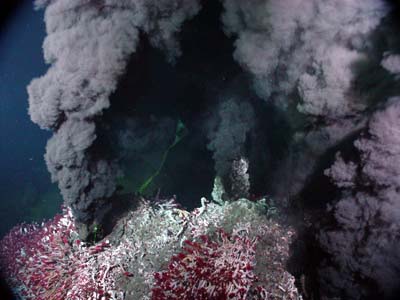 http://channel.nationalgeographic.com/wild/destination-wild/videos/black-smokers/
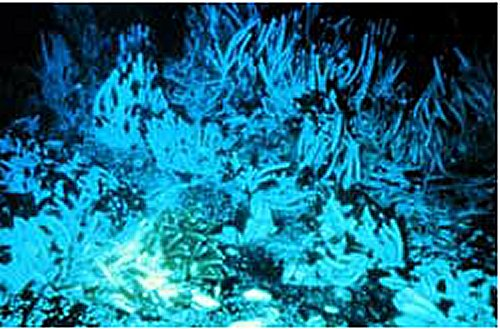 These yellow bacteria live in boiling hot chemical soups!
This vast bacterial mat is found in regions around hot springs such as the Grand Prismatic Springs. There are more bacteria alive in one inch of this bacterial mat than there are humans in existence.
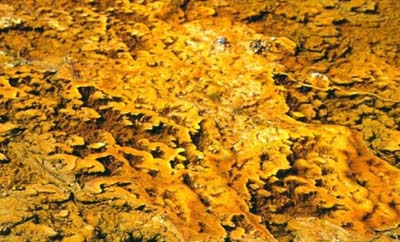 Ancient bacteria living in frozen glaciers!
The coldest temperature recorded on Earth was recorded at Vostok Station in Russia. With the help of radar, in 1996, a vast sub-glacial lake was discovered nearby.






The ice core samples have proven valuable, and have resulted in the discovery of new bacteria that are 400,000 years old.
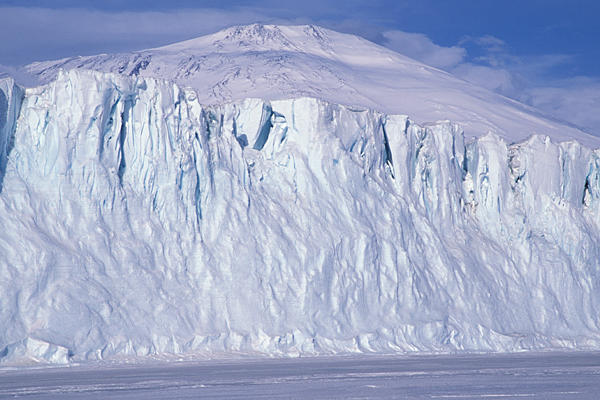 Bacteria living inside the rock. (not just the cracks, nope, that’s too easy.)
These bacteria are exciting to astrobiologists because if life were to exist on Mars, it would have to be in the subsurface, with no access to light or oxygen. The types of rocks that support these rock eaters on Earth are also found on Mars. Mars!?
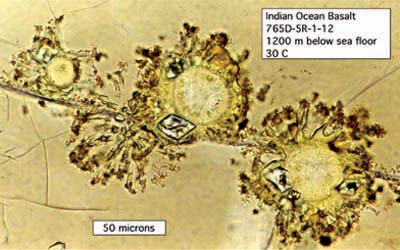 That’s why NASA is super careful, building spacecraft in sterile environments.  We don’t want to bring bacteria to other planets!
That’s why NASA is super careful, building spacecraft in sterile environments.  We don’t want to bring bacteria to other planets!
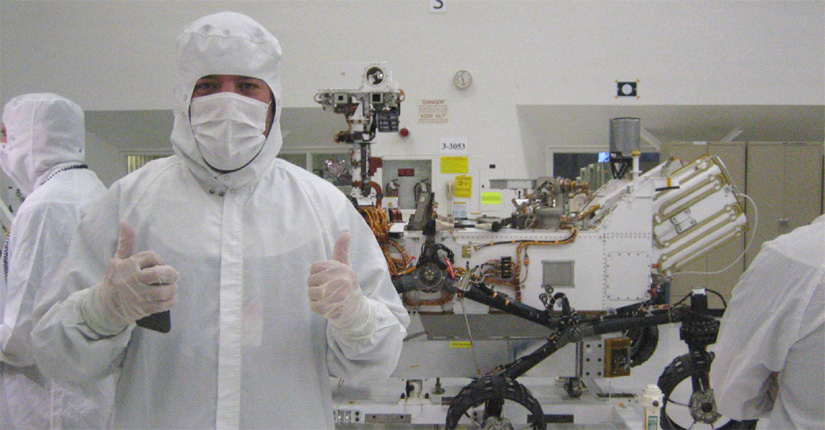 Bacteria ARE hearty living things!
HOW DO WE KNOW?
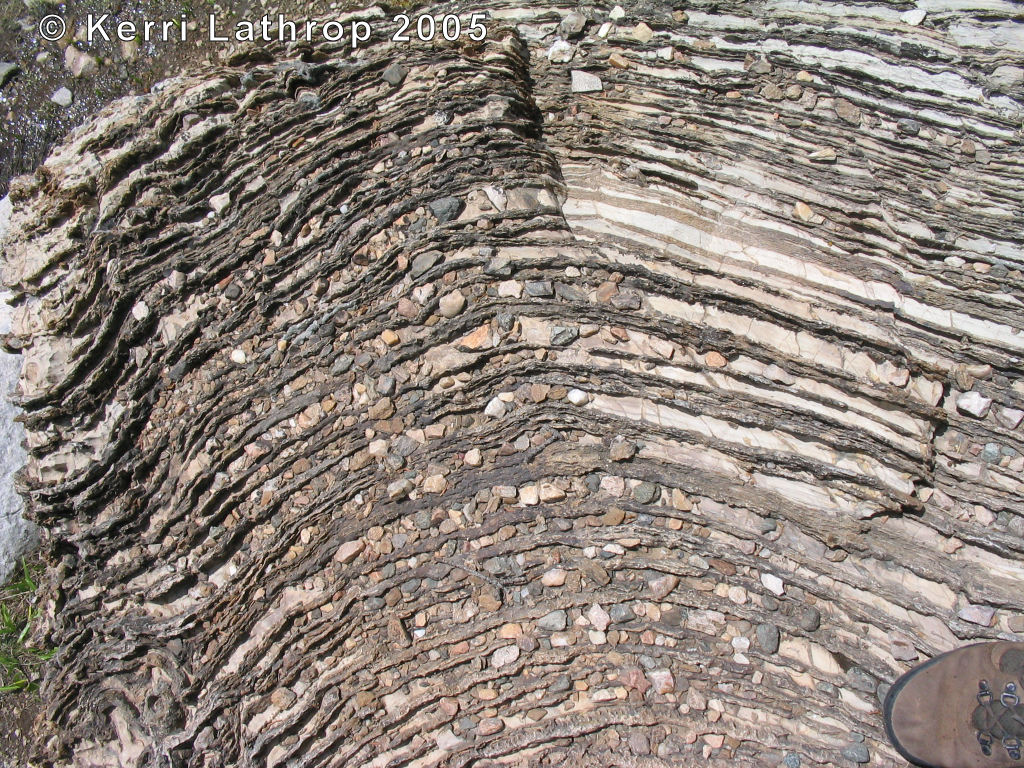 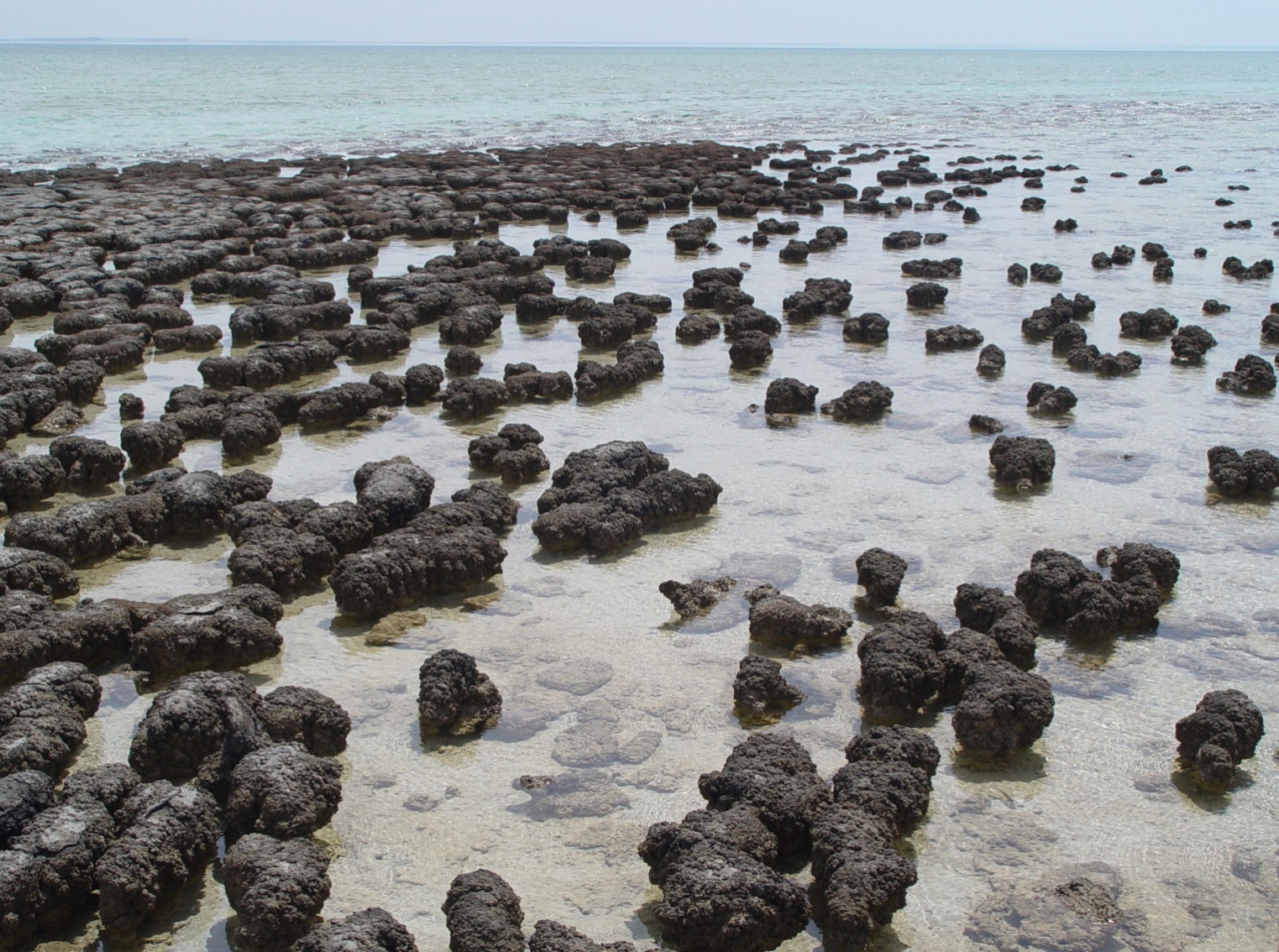 Bacteria are found in almost every environment.
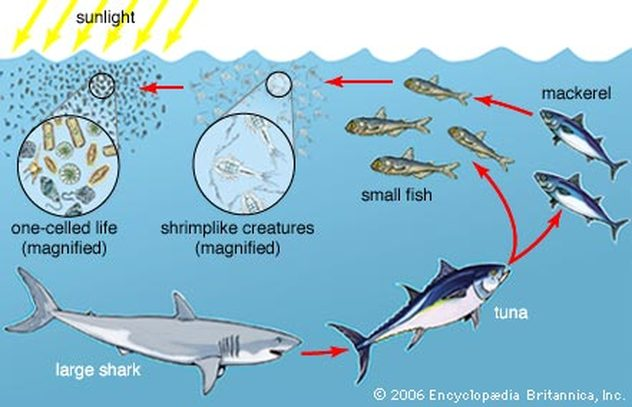 PRODUCERS
PROVIDE OXYGEN FOR ANIMALS TO BREATHE
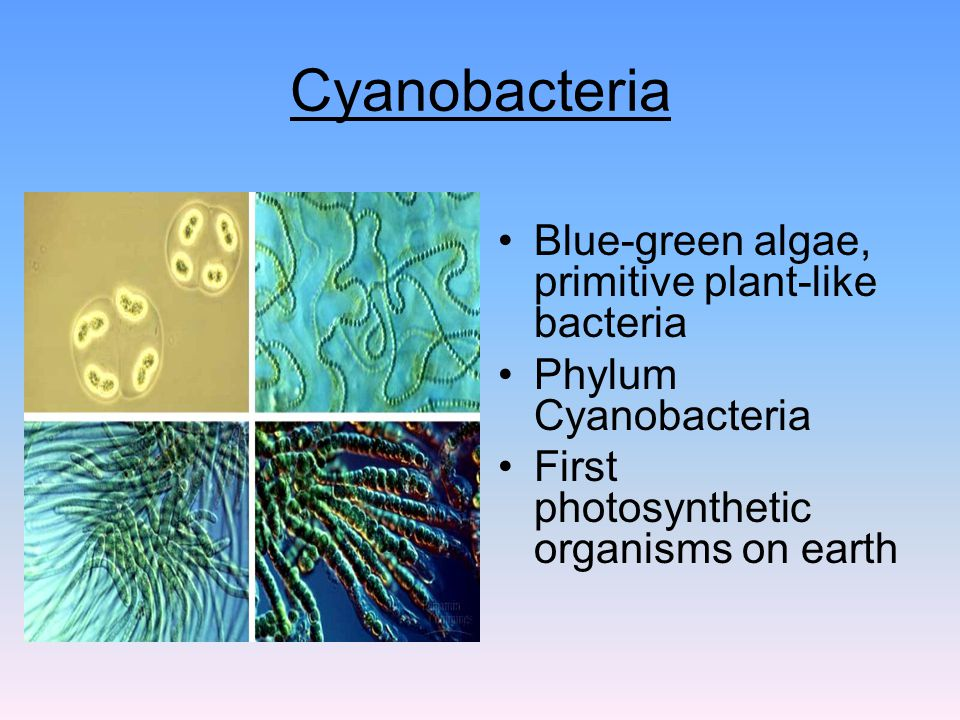 DECOMPOSERS: BREAK DOWN MATERIALS IN DEAD DECAYING ORGANISMS
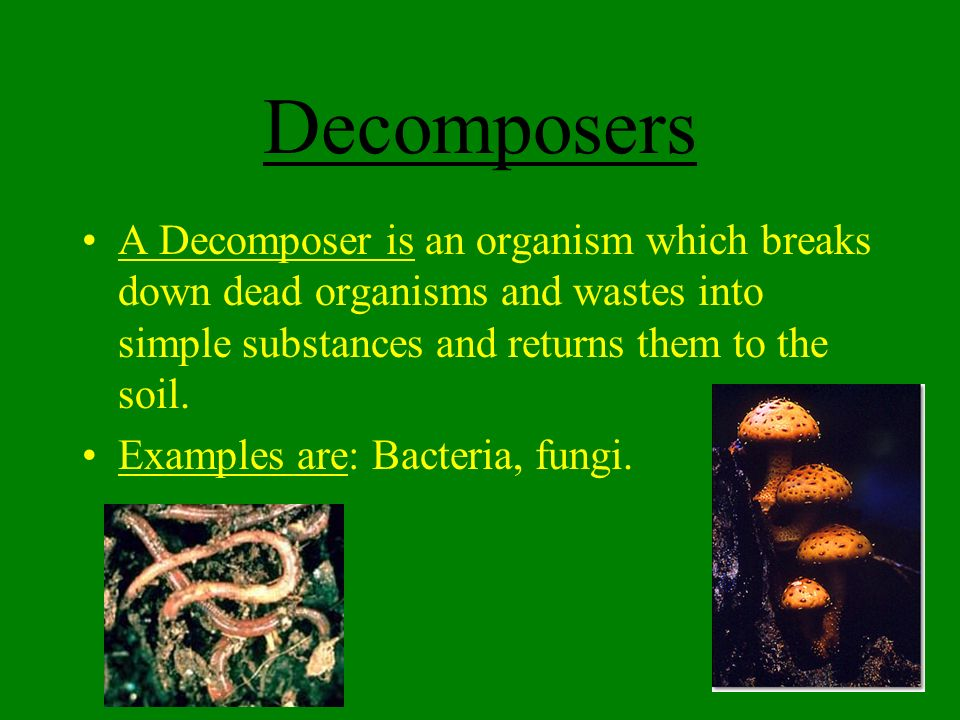 PARASITES:  Staphylococcus Bacteria
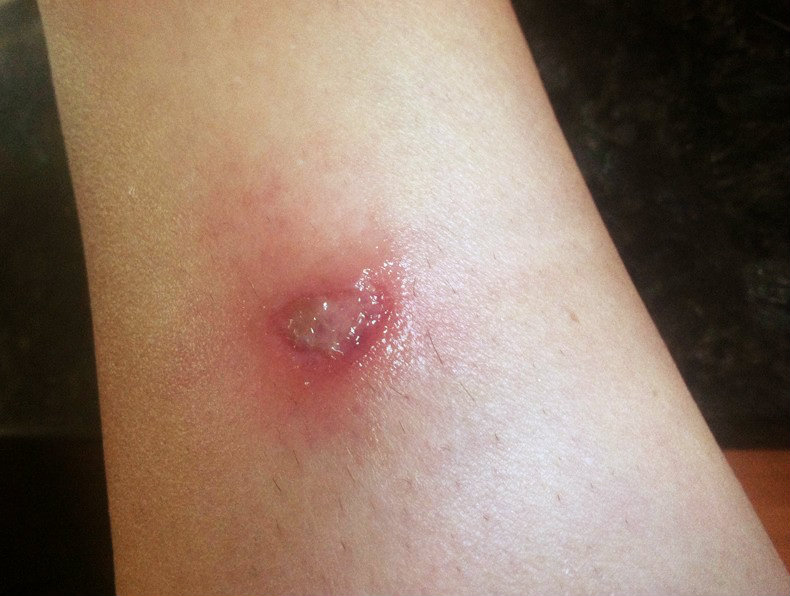 Bacteria very resilient living things!
HOW DO WE KNOW?
	1.  THEY’VE BEEN AROUND 3.5 BILLION YEARS!
	2.
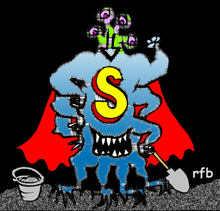 http://www.calacademy.org/exhibits/xtremelife/life_on_earth.php
Bacteria can live in extreme conditions.
No air, burned by acids, squeezed under pressure, boiled in chemicals, frozen in ice, even INSIDE ROCK!
Bacteria are very resilient living things!
HOW DO WE KNOW?
	1.  THEY’VE BEEN AROUND 3.5 BILLION YEARS!
	2.   THEY CAN LIVE IN EXTREME CONDITIONS!

WHY ARE THEY SO resilient?
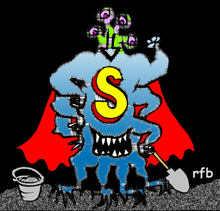 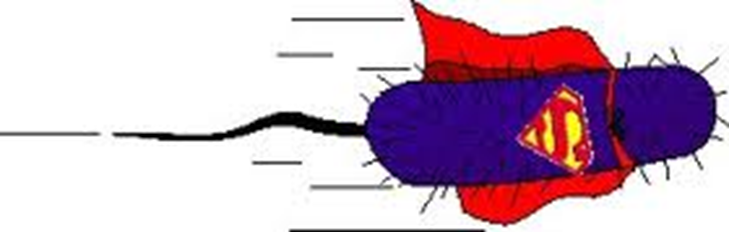 Bacteria ARE hearty living things!
HOW DO WE KNOW?
	1.  THEY’VE BEEN AROUND 3.5 BILLION YEARS!
	2.   THEY CAN LIVE IN EXTREME CONDITIONS!

WHY ARE THEY SO REILIENT?
	1.  
	2.
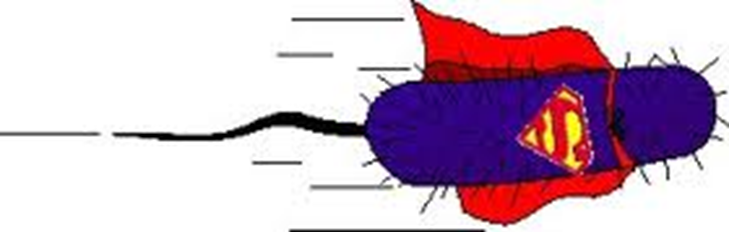 Bacteria ARE hearty living things!
HOW DO WE KNOW?
	1.  THEY’VE BEEN AROUND 3.5 BILLION YEARS!
	2.   THEY CAN LIVE IN EXTREME CONDITIONS!

WHY ARE THEY SO REILIENT?
	1.  THEY ARE VERY SMALL, SIMPLE CREATURES.
	2.
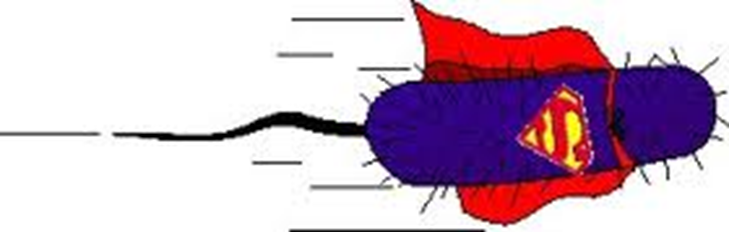 Bacteria ARE hearty living things!
HOW DO WE KNOW?
	1.  THEY’VE BEEN AROUND 3.5 BILLION YEARS!
	2.   THEY CAN LIVE IN EXTREME CONDITIONS!

WHY ARE THEY SO HEARTY?
	1.  THEY ARE VERY SMALL, SIMPLE CREATURES.
	2.   THEY CAN REPRODUCE LIKE CRAZY!
http://www.youtube.com/watch?v=gEwzDydciWc
DE: The Miracle of Mold
S	Speaker: Who is the speaker of the article?
O	Occasion: setting,(when, where)   	circumstances, (Why) context
A	Addressee:  WHO is the article talking to?
P	Purpose:  What’s the speakers purpose for                      	writing the article? (what info is important)
S	Subject and main idea of the article (why 	do we care, why is it important to us)
Tone	 What is the attitude of the author toward 		  What is being written?
E. Coli         What is it?   alternative to The Miracle of Mold
Kidshealth.org article.  Answer in COMPLETE sentences.
Reflection Questions:
E. coli  What is it?  In your own words.
Where does the harmful E. coli come from?
What happens if you get the infection from E coli?
What foods cause E coli poisoning?
Can you kill it?  How?
What will doctors do?
What can YOU do?
What Will the Doctor Do?
If someone has symptoms of E. coli poisoning, the doctor will run some blood tests and take a sample of the person's stool (poop). The blood and stool can be checked to see if a harmful strain of E. coli is present. Even though diarrhea is one of the main symptoms, the person shouldn't take anti-diarrhea medicines because they can slow down recovery time.
Some people recover at home, while others need to be in the hospital. In some cases, E. coli poisoning can cause life-threatening kidney problems.
What Can Kids Do?
Adults are the main people in charge of preventing E. coli infection by serving well-cooked meat, cleaning countertops when preparing meats, and being aware of any recalls affecting contaminated vegetables or other products.
But kids can help too. Here are three ways:
When you're at a restaurant, order your burger well done. Eat it only if it's brown, not pink, on the inside.
Don't swallow lake, ocean, or pool water. If the water contains any human waste, it can carry the E. coli bacteria.
Always wash your hands after you use the bathroom and before you eat. There are plenty of bacteria in poop. Gross! You don't want to accidentally eat some of those bad bacteria!
Watch DE  Life Science Bacteria(16:00)
3:00  What are several unique characteristics and uses of bacteria?
6:10  How are bacteria used to help us?
9:35  What are some positive uses of bacteria?  
          What was discovered by accident that killed bacteria?

11:40  How can we prevent drug resistant bacteria?
14:       Examples of good and bad outcomes from bacteria….
.
Cooperative Group ReflectionLife Science: Bacteria (20:00)
Describe three ways in which bacteria are helpful. 
What foods contain bacteria?
How can you reduce the risk of bad bacteria in your food?
Name at least three places bacteria can live where other living things can’t. 
How does E. Coli poisoning occur?
Why are antibiotics given to farm animals?
What are some bacterial illnesses and why are they such threats to health?
----------------------------Definitions:------------------------------
Extremophiles 
Antibiotic
EXTREMOPHILES
Why are they of such interest to scientists?
Bacteria that can thrive in cyanide contaminated water can clean up the toxin!
Heat loving bacteria!   Can safely bleach paper!
Some bacteria can help clean up oil spills
Learning about how bacteria can survive hostile environments gives scientists gives scientists clues about how life might exist on other planets.
YOU ARE a REPORTER covering theEXTREME OLYMPICS
Research and report  on bacteria that would offer the best “performance” in these categories:
HIGH TEMPERS – Bacteria that can withstand high temps  Groups 1 and 8
ICE BLOCKERS -  exist in very low temperatures. 
 Groups 2 and 7
TOXIC TROOPERS – withstand toxins like radiation, salt, Sulphur, or acid.  Groups 3 and 6
ROCK AND ROLLERS – living in solid rock. Group 4
GOLDEN OLDIES – can survive for very long periods of time. Group 5
Criteria for Reports
Each report should contain an overview of the type of extremophile, what is known about how the microbes live, possible benefits of the bacteria, and “contenders” in the competition.  Reports should conclude with the “WINNER” for the group:  THE MOST EXTREME EXTREMOPHILE in the category!
EXTREMOPHILES RESOURCES
Google the following:
Microbe Zoo
NASA’S other extreme Earth life
Stalking the mysterious microbe : microbeworld.org
http://www.iflscience.com/plants-and-animals/life-extreme-environments/      (Good web site)
http://serc.carleton.edu/microbelife/extreme/index.html
Search google:
 Examples of microbes that can live in extreme
What bacteria is the oldest? 
Examples of bacteria that can live in extreme environments
But what bacteria lack in size…
But what bacteria lack in size…they make up in REPRODUCTION!
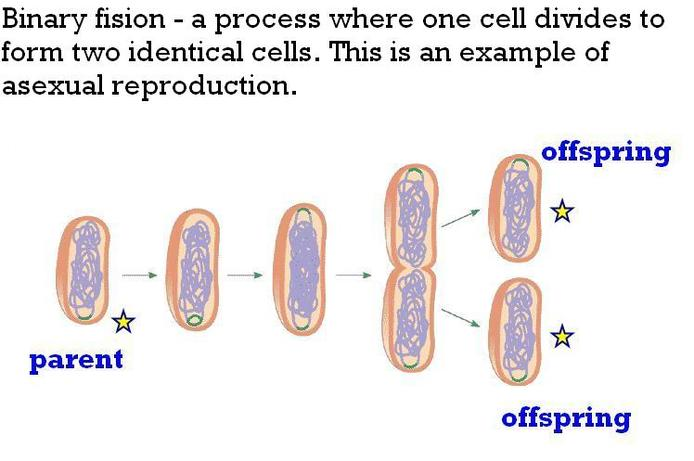 Which one would you choose?
Mr. Greenberg gives you $100.00 every day for 30 days? 
-----------------------OR---------------------------
2. Mr. Greenberg gives you .01 and double it every day for 30 days?
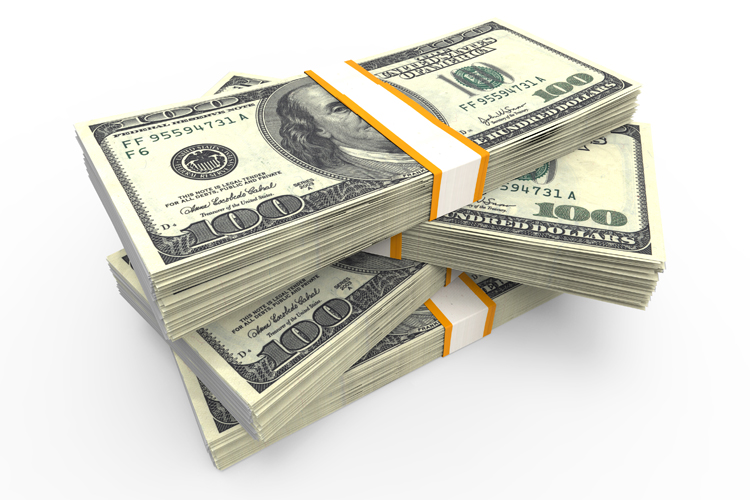 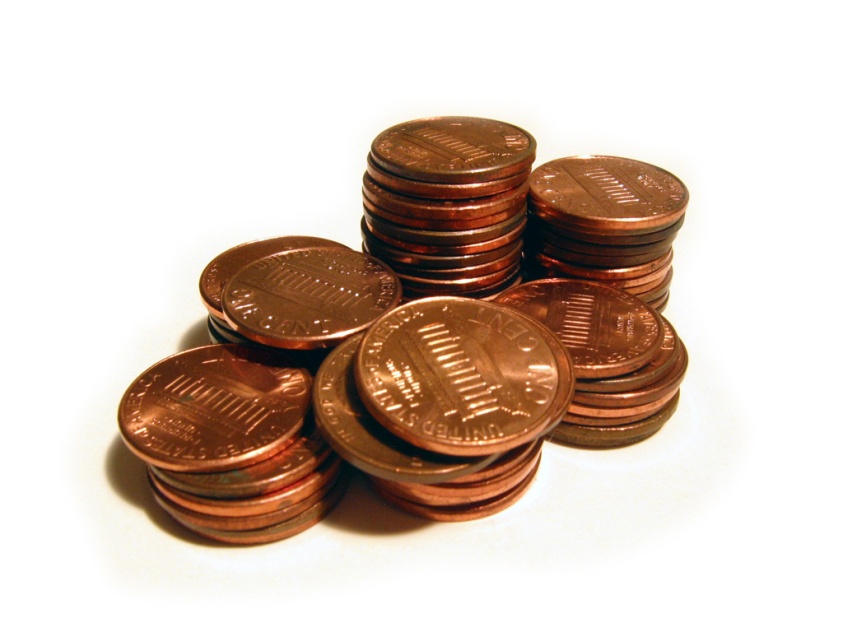 Which one would you choose?
Mr. Greenberg gives you $100.00 every day for 30 days? 
$3,000
-----------------------OR---------------------------
2. Mr. Greenberg gives you .01 cent and double it every day for 30 days?  
$10,737,418.24
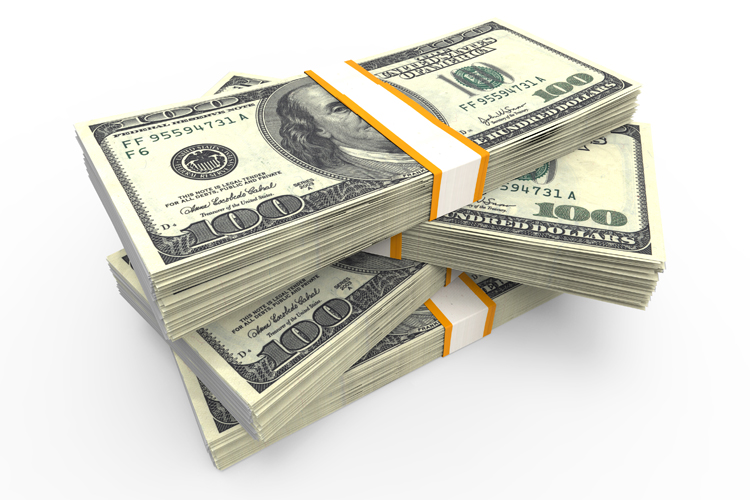 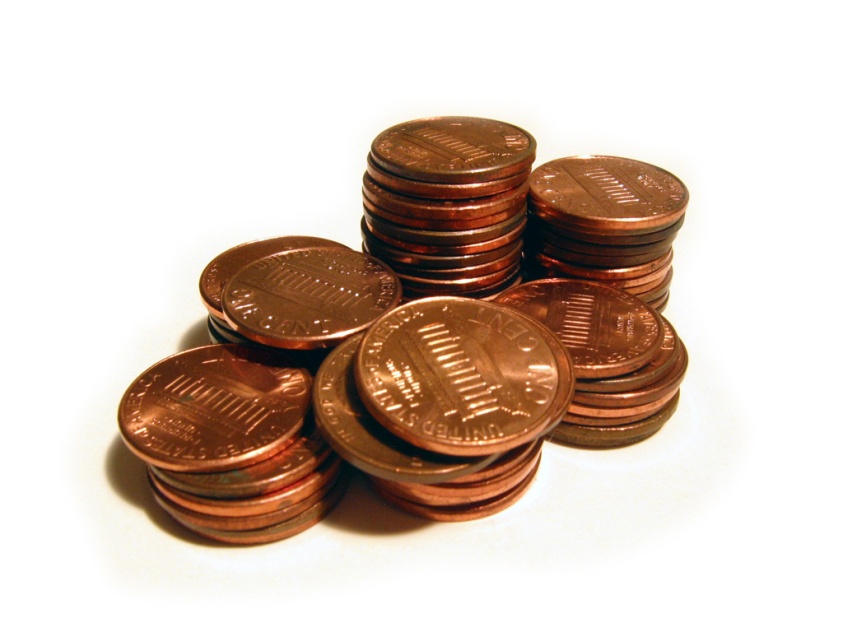 ---hand-out graph paper do table at bottom---
Label your graph…
Numb
e
r
 
of

b
a
c
t
e
r
i
a
Time: every 20 minutes
Bacteria can split in 2 in as little as every 20 minutes!!!
Numb
e
r
 
of

b
a
c
t
e
r
i
a
1.1M
900K
700K
500K
300K
100K
5 hrs
1hr
2hrs
3hrs
4hrs
Time: every 20 minutes
And let’s say you inhale 10 deadly bacteria in your lungs.
Numb
e
r
 
of

b
a
c
t
e
r
i
a
1.1M
900K
700K
500K
300K
That’s not much..
100K
5 hrs
1hr
2hrs
3hrs
4hrs
Time: every 20 minutes
After 5 hrs 40 minutes, your 655,360 wee tiny deadly bacteria double to 1,310,720 bacteria.
yikes
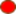 Numb
e
r
 
of

b
a
c
t
e
r
i
a
1.1M
900K
700K
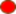 500K
300K
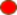 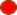 100K
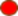 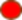 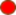 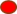 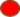 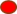 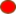 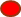 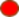 5 hrs
1hr
2hrs
3hrs
4hrs
Time: every 20 minutes
In less than 6 hours your 10 wee tiny deadly bacteria have grown to 1,310,720 bacteria.
yikes
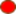 Numb
e
r
 
of

b
a
c
t
e
r
i
a
1.1M
900K
700K
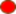 500K
300K
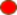 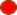 100K
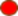 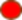 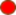 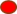 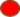 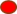 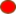 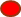 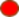 5 hrs
1hr
2hrs
3hrs
4hrs
Time: every 20 minutes
---Growth of Bacteria Reflection---
Suppose a single bacterium divided every hour for 20 hours.  How many bacterium will there be? 
How many bacteria exist after 8 hours if you start with ten bacteria and they reproduce every 20 minutes? 
Write the following number sequence as a sentence of numbers with in standard form for the first 10 generations of bacterial reproduction. 
Write the following number sequence as a sequence of numbers in scientific notation for the first 10 generations of bacterial reproduction.  
Where else in life might you encounter exponential growth?
Bacteria may be small…but they can reproduce like CRAZY!
http://www.youtube.com/watch?v=gEwzDydciWc
How do bacteria reproduce so easily & quickly?
Bacteria are too simple & primitive to reproduce sexually like plants & animals…
Bacteria don’t do this…
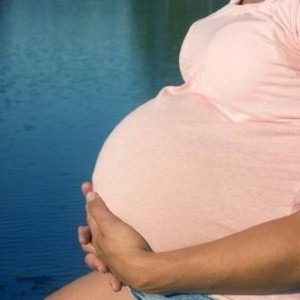 Bacteria are too simple & primitive to reproduce sexually like plants & animals…
Bacteria don’t do this…
NOT SEXUAL REPRODUCTION
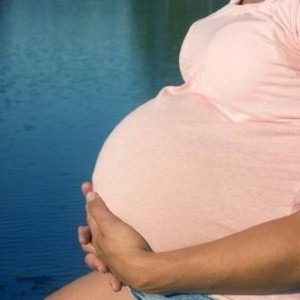 http://www.youtube.com/watch?v=sEwmUbzN_-g
But bacteria are too simple & primitive to reproduce sexually like plants & animals…
Bacteria don’t do this…
Bacteria DIVIDE & SPLIT
http://www.youtube.com/watch?v=gEwzDydciWc
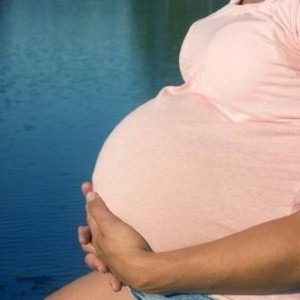 But bacteria are too simple & primitive to reproduce sexually like plants & animals…
Bacteria don’t do this…
Bacteria divide & split…
http://www.youtube.com/watch?v=gEwzDydciWc

AND THEY CAN DO THIS A LOT FASTER THAN ANY LIVING THING.
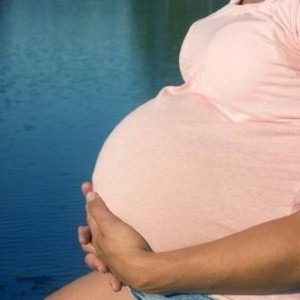 http://www.youtube.com/watch?v=sEwmUbzN_-g
Some bacteria can reproduce asexually (split in 2) as fast as every 20 minutes!
It takes humans 15-45 years to reproduce sexually.
worksheet
Try this problem:
If you have 4 bacteria on your kitchen sponge that can reproduce every hour, how many bacteria would you have in 8 hours?
4x2=8 bacteria after 1 hour
If you have 4 bacteria on your kitchen sponge that can reproduce every hour, how many bacteria would you have in 8 hours?
4x2=8 after 1 hour8x2=16 bacteria after 2 hours…
If you have 4 bacteria on your kitchen sponge that can reproduce every hour, how many bacteria would you have in 8 hours?
Can you figure this out?
4x2=8 after 1 hour8x2=16 after 2 hours16x2=32 after 3 hours32x2=64 after 4 hours64x2=128 after 5 hours128x2=256 after 6 hours256x2=512 after 7 hours512x2=1026 bacteria after 8 hours!
If you have 4 bacteria on your kitchen sponge that can reproduce every hour, how many bacteria would you have in 8 hours?
http://www.youtube.com/watch?v=tWfgpHKP0_4
How can bacteria reproduce so fast ??
How can bacteria reproduce so fast??
1.	Asexual reproduction (binary fission) is simpler because these unicellular bacteria are just cloning/copying themselves.  
	http://www.youtube.com/watch?v=1MyiVBkPKgo&feature=fvsr
2.
How can bacteria reproduce so fast??
1.	Asexual reproduction (BINARY FISSION) is simpler because these unicellular bacteria are just cloning/copying themselves.  
	(YOU are one-of-a-kind blend from sexual reproduction!)

http://www.youtube.com/watch?v=1MyiVBkPKgo&feature=fvsr
2.
How can bacteria reproduce so fast??
1.	Asexual reproduction (BINARY FISSION) is simpler because these unicellular bacterium are just cloning/copying themselves.  
	(You are one-of-a-kind blend from sexual reproduction!)

http://www.youtube.com/watch?v=1MyiVBkPKgo&feature=fvsr
2. Bacterium are primitive prokaryotic cells without an inner nucleus to hold their genetic DNA. 
   BINARY FISSION is easier without a nucleus!
Is all this quick binary fission reproduction good or bad?
Is all this quick binary fission reproduction good or bad?
That depends on whether the bacteria are helpful or hurtful.
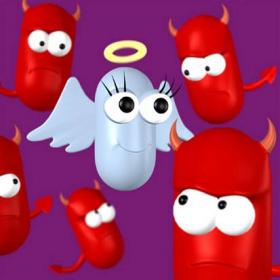 BIOTECHNOLOGY!
SOME GOOD USES for BACTERIA:
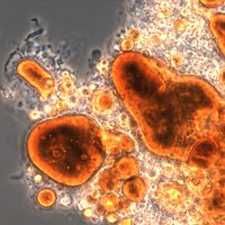 BIOTECHNOLOGY!
SOME GOOD USES for BACTERIA:
Certain bacteria can gobble up oil spills!
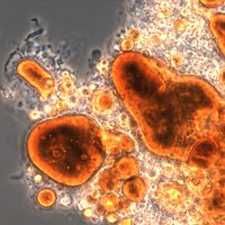 BIOTECHNOLOGY!
SOME GOOD USES for BACTERIA:
Certain bacteria can gobble up oil spills!
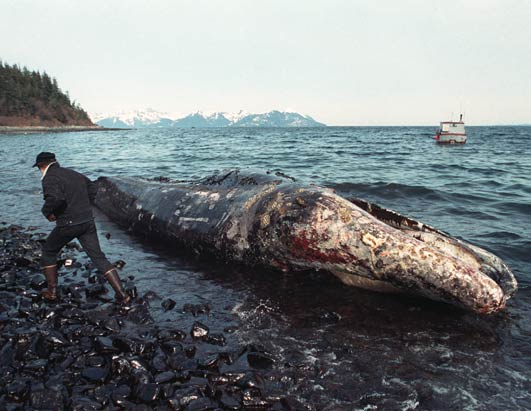 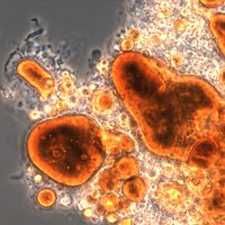 BIOTECHNOLOGY!
SOME GOOD USES for BACTERIA:
Certain bacteria can gobble up oil spills!
Certain species of bacteria help us digest food!
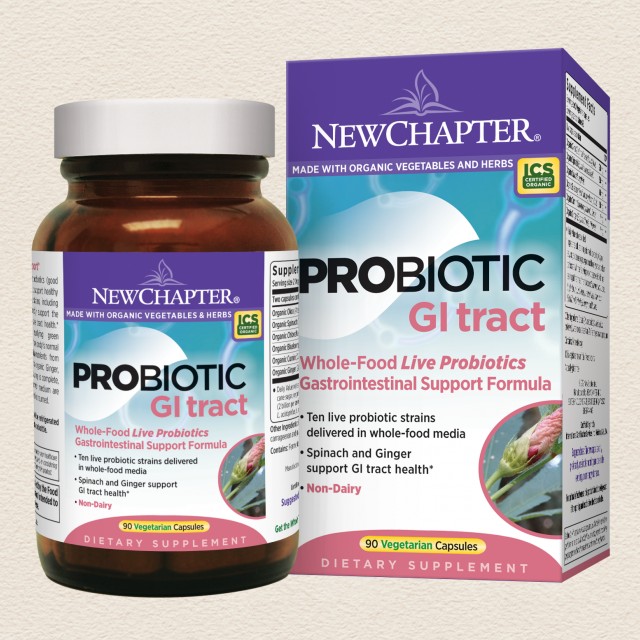 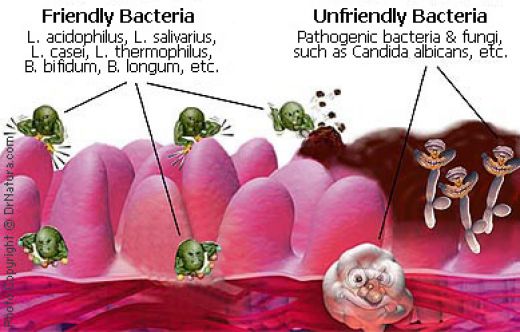 BIOTECHNOLOGY!
SOME GOOD USES for BACTERIA:
Certain bacteria can gobble up oil spills!
Certain species of bacteria help us digest food! 
Certain bacteria create _ _ _ _ _ _ _ _ for fertilizing soil.
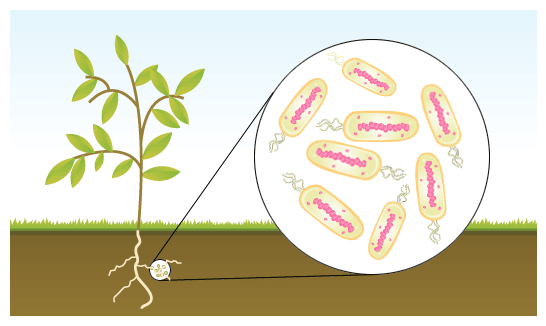 BIOTECHNOLOGY!
SOME GOOD USES for BACTERIA:
Certain bacteria can gobble up oil spills!
Certain species of bacteria help us digest food! 
Certain bacteria create nitrates for fertilizing soil.
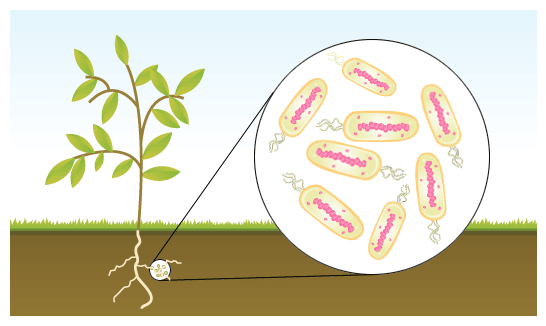 BIOTECHNOLOGY!
SOME GOOD USES for BACTERIA:
Certain bacteria can gobble up oil spills!
Certain species of bacteria help us digest food! 
Certain bacteria create nitrates for fertilizing soil.
Certain bacteria help us make medicines, foods, & chemicals!
BIOTECHNOLOGY!
SOME GOOD USES for BACTERIA:
Certain bacteria can gobble up oil spills!
Certain species of bacteria help us digest food! 
Certain bacteria create nitrates for fertilizing soil.
Certain bacteria help us make medicines, foods, & chemicals!
http://www.youtube.com/watch?v=m3925Pw-VwU
BIOTECHNOLOGY!
SOME GOOD USES for BACTERIA:
Certain bacteria can gobble up oil spills!
Certain species of bacteria help us digest food! 
Certain bacteria create nitrates for fertilizing soil.
Certain bacteria help us make medicines, foods, & chemicals!  
Certain bacteria is used to purify our water!
BIOTECHNOLOGY!
SOME GOOD USES for BACTERIA:
Certain bacteria can gobble up oil spills!
Certain species of bacteria help us digest food! 
Certain bacteria create nitrates for fertilizing soil.
Certain bacteria help us make medicines, foods, & chemicals!  
Certain bacteria is used to purify our water!
BIOTECHNOLOGY!
SOME GOOD USES for BACTERIA:
Certain bacteria can gobble up oil spills!
Certain species of bacteria help us digest food! 
Certain bacteria create nitrates for fertilizing soil.
Certain bacteria help us make medicines, foods, & chemicals!  
Certain bacteria is used to purify our water! 
Certain bacteria are great for decomposing dead stuff  so life can begin anew!   

http://www.youtube.com/watch?v=Q0xPt_jCFtU
All this quick reproducing bacteria is GOOD unless you get a DEADLY bacteria!
http://www.forbes.com/2006/02/28/cz_mh_0228worsebugslide.html?thisSpeed=6000
In fact, quick reproduction is quite useful in GENETIC ENGINEERING.

http://www.forbes.com/2006/02/28/cz_mh_0228worsebugslide.html?thisSpeed=6000
Many types of bacteria are useful!(believe it or not)
Certain species of bacteria help us _ _ _ _ _ _       _ _ _ _.
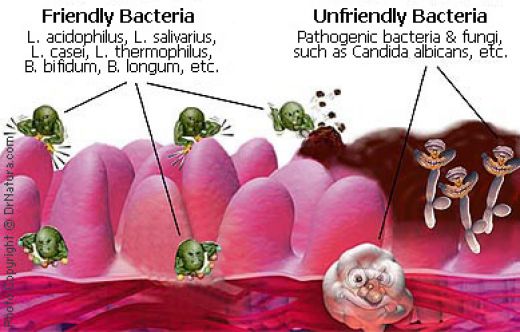 Many types of bacteria are useful!(believe it or not)
Certain species of bacteria help us digest food.
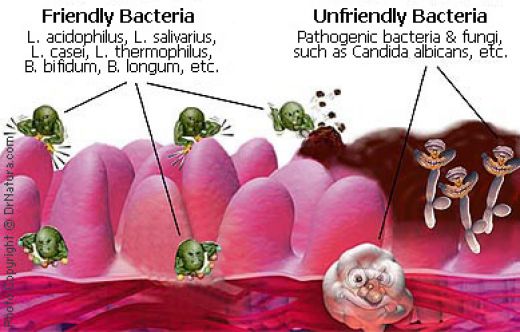 Many types of bacteria are useful!(believe it or not)
Certain species of bacteria help us digest food.
Certain species of bacteria create _ _ _ _ _ _ _ for healthy soil for plants.
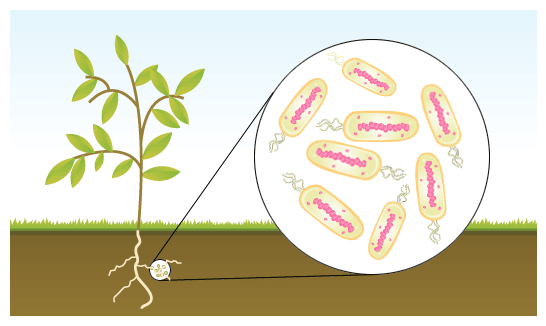 Many types of bacteria are useful!(believe it or not)
Certain species of bacteria help us digest food.
Certain species of bacteria create nitrates for healthy soil for plants.
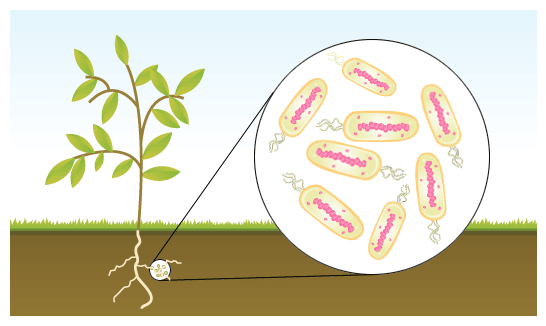 Many types of bacteria are useful!(believe it or not)
Certain species of bacteria help us digest food.
Certain species of bacteria create nitrates for healthy soil.
Certain species of bacteria protect us from other nasty contagions (disease causing germs). 
show bacterial whisperer!
Many types of bacteria are useful!(believe it or not)
Certain species of bacteria help us digest food.
Certain species of bacteria create nitrates for healthy soil.
Certain species of bacteria protect us from other nasty contagions.
Certain species of bacteria help us make cheeses & yogurts, insulin & other meds, vinegar & other useful chemicals.
http://www.youtube.com/watch?v=zmdwvFKC61E
Many types of bacteria are useful!(believe it or not)
Certain species of bacteria help us digest food.
Certain species of bacteria create nitrates for healthy soil.
Certain species of bacteria protect us from other nasty contagions.
Certain species of bacteria help us make cheeses & yogurts, insulin & other meds, vinegar & other useful chemicals.
Certain species of bacteria helps us clean our _________ water.
Many types of bacteria are useful!(believe it or not)
Certain species of bacteria help us digest food.
Certain species of bacteria create nitrates for healthy soil.
Certain species of bacteria protect us from other nasty contagions.
Certain species of bacteria help us make cheeses & yogurts, insulin & other meds, vinegar & other useful chemicals.
Certain species of bacteria helps us clean our drinking water.
Certain species of bacteria help ________________ __________so life can begin anew.
http://www.youtube.com/watch?v=Q0xPt_jCFtU
Many types of bacteria are useful!(believe it or not)
Certain species of bacteria help us digest food.
Certain species of bacteria create nitrates for healthy soil.
Certain species of bacteria protect us from other nasty contagions.
Certain species of bacteria help us make food cheeses & yogurts, insulin & other meds, vinegar & other useful chemicals.
Certain species of bacteria helps us clean our drinking water.
Certain species of bacteria help break down dead stuff so life can begin anew.
Deadly bacteria…
http://www.forbes.com/2006/02/28/cz_mh_0228worsebugslide.html?thisSpeed=6000
What can make a specific type of bacteria deadly?
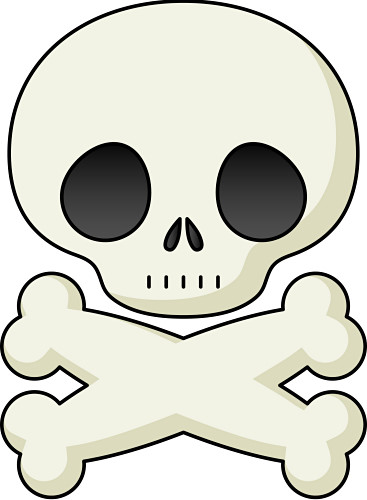 What can make a specific type of bacteria deadly?
1.Some deadly bacteria have  tough CELL WALLS around them which make them hard for our white blood cells to conquer.

http://www.youtube.com/watch?v=eoK3XcwChW4
2. Some deadly bacteria have become resistant to our antibiotics medicines because we’ve overused them.

http://www.youtube.com/watch?v=1MyiVBkPKgo&feature=fvsr